What is the SQE?
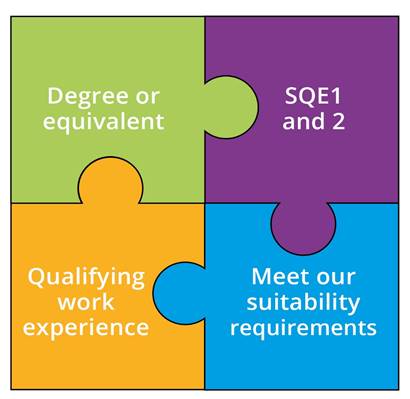 A single, robust, examination all aspiring solicitors will have to take

To be introduced 1 September 2021

Everyone will meet the same high standards in a consistent way

We will no longer specify routes to admission as a solicitor
[Speaker Notes: SQE 2 only after passing SQE 1]
Qualifying work experience
At least 2 years’ experience of legal services, confirmed by a solicitor
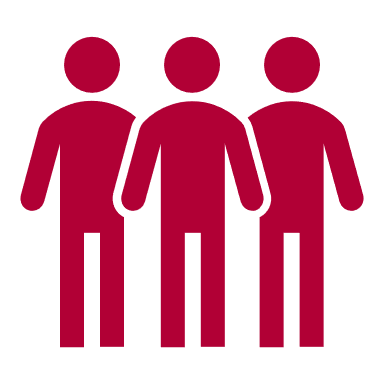 Working in law clinics and law firms, as a paralegal and a trainee
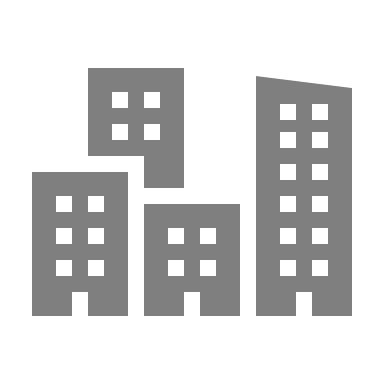 No more than 4 different organisations – can be abroad
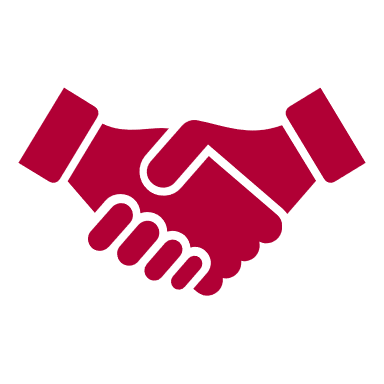 Delivering legal services; developing some or all of required competences
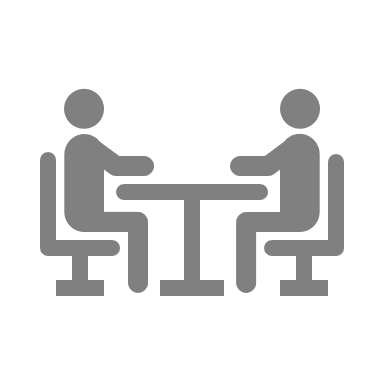 No requirement for 3 practice areas
[Speaker Notes: Sign off to confirm completion of QWE, not to assess that standard has been met
Focus on developing the competences in the Statement of Solicitor Competence]
SQE website
Launched 11 May - sqe.sra.org.uk 

Source of all SQE assessment related information for all stakeholders

Designed with candidate and other stakeholder input
[Speaker Notes: Yiannis]
SQE website – what is covers
What the SQE is

Preparation – 
Assessment Specifications
sample questions
dates of assessments
what to expect on the day of assessments
[Speaker Notes: Yiannis]
SQE website – what is covers
Steps needed to take the SQE  
registration and booking
payment methods
policies such as reasonable adjustments

After the assessment – results, booking next assessment

Help and support – candidate services team, policies
[Speaker Notes: Yiannis]
Registration and booking
Registration will open in early/mid July

Individual candidate must create an SQE account
Pre-booking steps
diversity survey
registering exemptions
requesting reasonable adjustments
[Speaker Notes: Yiannis]
Registration and booking
Nov SQE1 bookings to open later in July 

We will alert the market when registration and booking will be open via the website and social media
[Speaker Notes: Yiannis]
Employer / training provider booking and payment
Bulk purchase vouchers and issue to candidates
Using card payment, no credit check
via CS team, credit check and invoiced

Bulk bookings via CS team, credit checked and invoiced

Employers and training providers can request credit checks and processed when registration opens
[Speaker Notes: Zoe]
Assessment dates update
SQE1 dates for 2021
8 November (FLK1) 
11 November (FLK2)

First SQE2 will be in April 2022 
Written part: 11-13 April 
Oral part, first sitting: 19-20 April
Oral part, second sitting: 21-22 April
[Speaker Notes: Zoe]
Assessment dates update – SQE1
Regular pattern of SQE1 dates from 2023

Two sittings in 2023 - January and July 
Continue to monitor demand for introducing additional SQE1 sittings
Add sittings when appropriate, for example, in April and October
[Speaker Notes: Zoe]
Assessment dates update – SQE2
Regular pattern of SQE2 dates from 2023

Two sittings in 2023 - in April and July
Rising to three SQE2 sittings in 2024 (January, April and July)
Ultimately four SQE2 sittings (January, April, July, and October) when appropriate
[Speaker Notes: Zoe]
SQE assessment dates update
Candidate journey: allows candidates that pass SQE1 to book the next available sitting of SQE2

Certainty: as far as possible aiming to start assessments for each relevant assessment window as follows: 
SQE1: third week of the month 
SQE2: final week of the month
[Speaker Notes: Zoe]
SQE assessment dates update
Advance notice:

Assessment dates: 12 months in advance
New assessment window: 18 months in advance
[Speaker Notes: Zoe]
Results timings
SQE1 
6-10 weeks 

SQE2
14-18 weeks
[Speaker Notes: Zoe]
Help and support
sqe.sra.org.uk/help
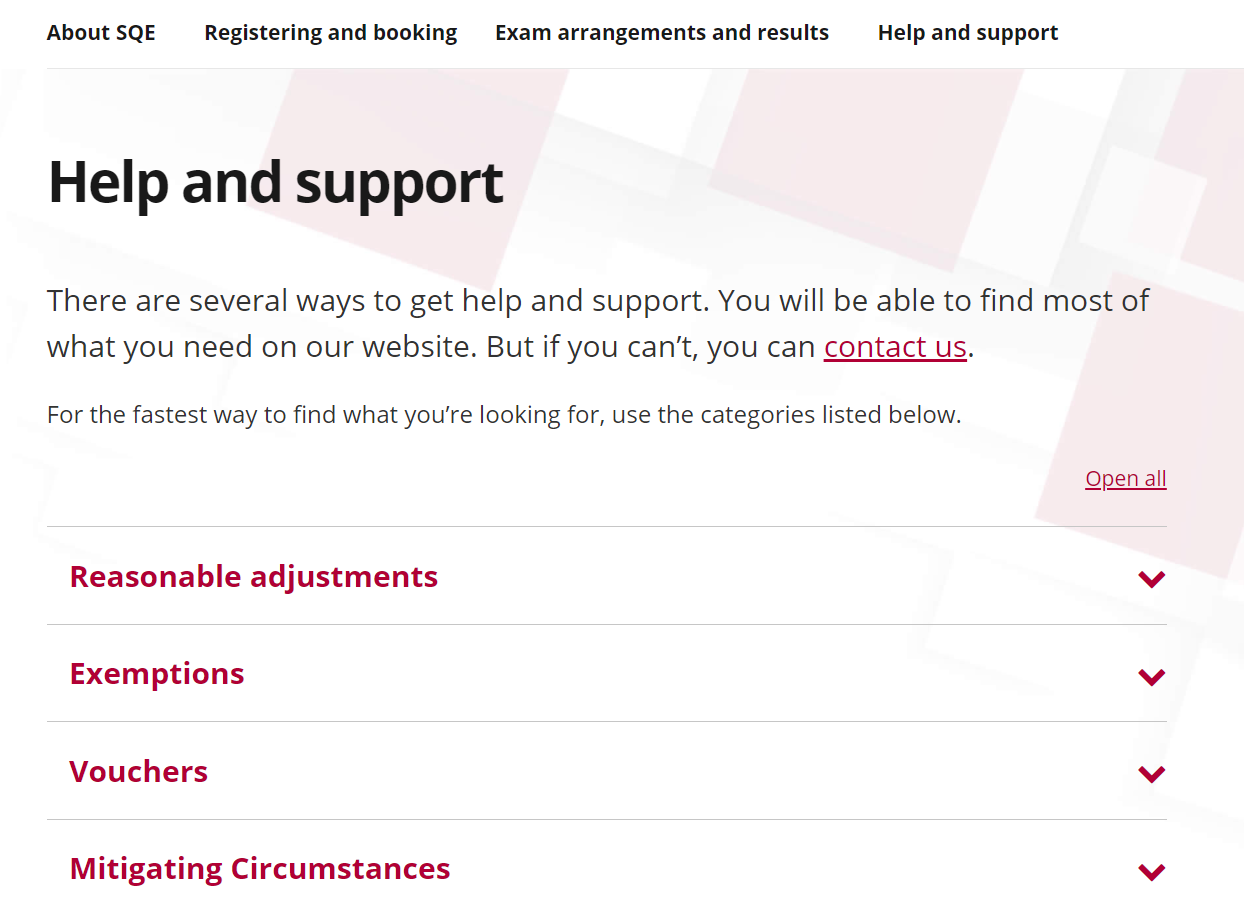 [Speaker Notes: Yiannis]
Keep in touch
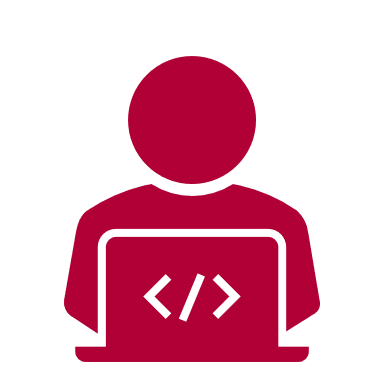 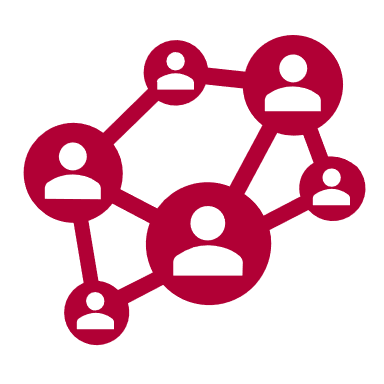 For info or queries on SQE assessment:
sqe.sra.org.uk
Join our SQE LinkedIn group
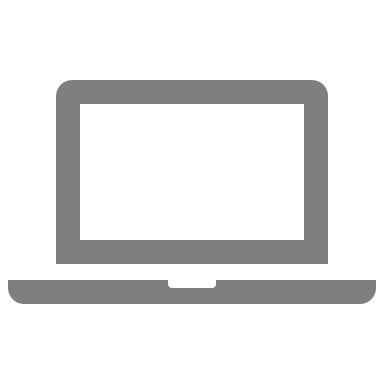 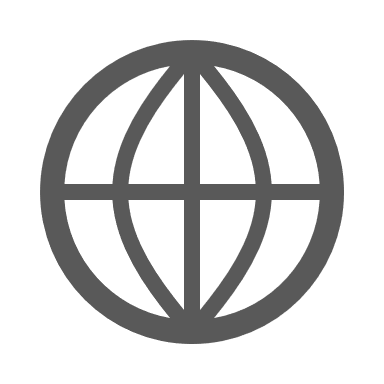 Monthly SQE 
Update bulletin  sra.org.uk/sqeupdate
For info about wider qualification
sra.org.uk/sqe